Módulo II - Instituciones, procesos y herramientas para institucionalizar el Nexo entre Agua, Energía y Seguridad Alimentaria (WEF, por sus siglas en inglés)
In cooperation with
14 September 2022
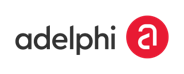 Volvamos con la Sra. García...
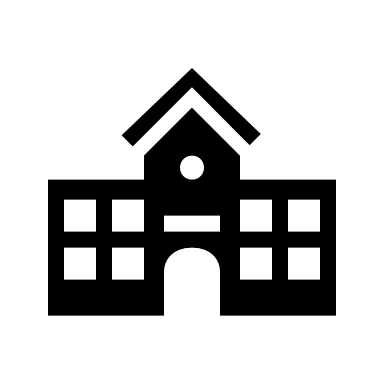 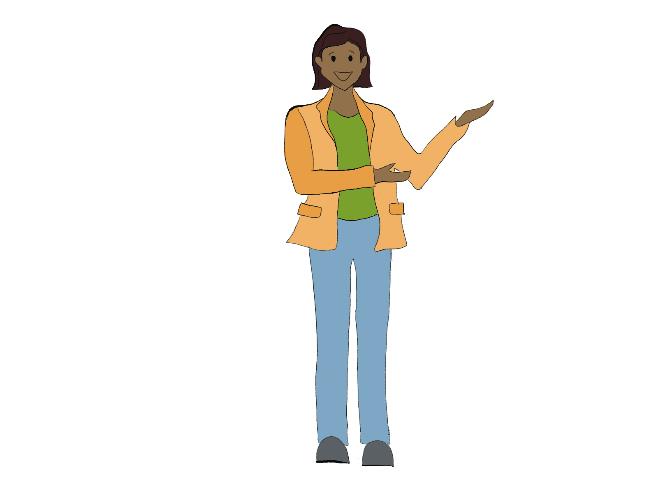 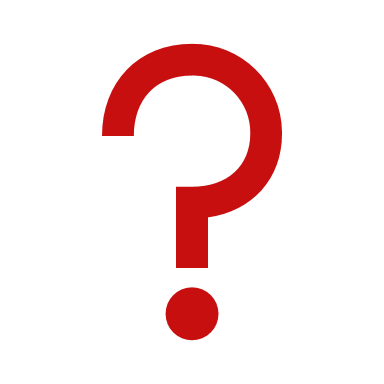 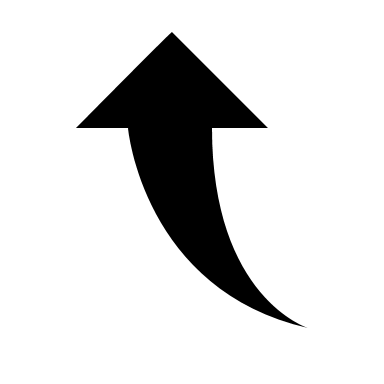 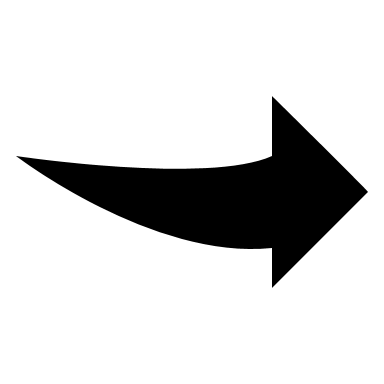 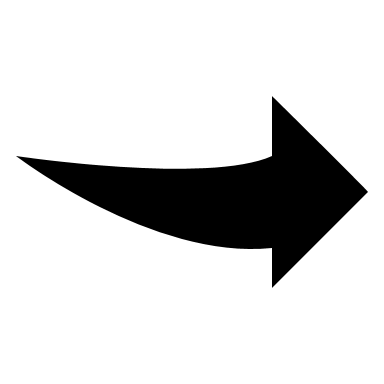 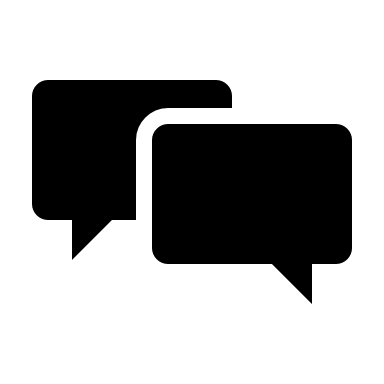 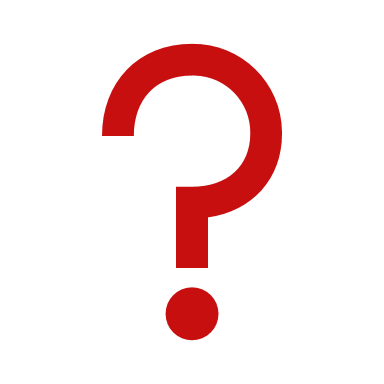 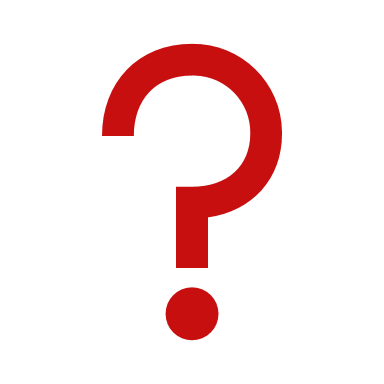 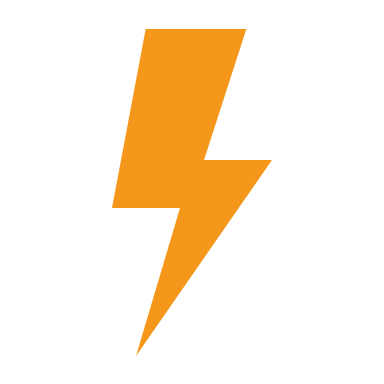 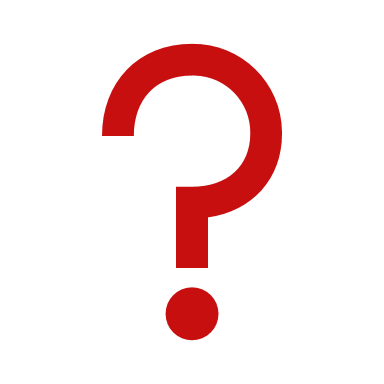 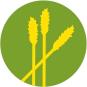 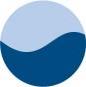 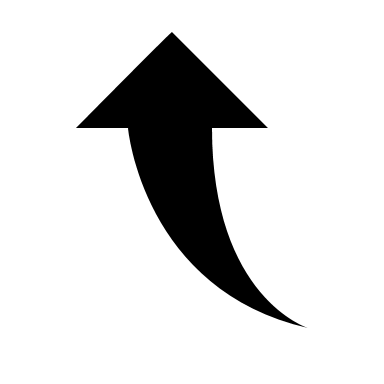 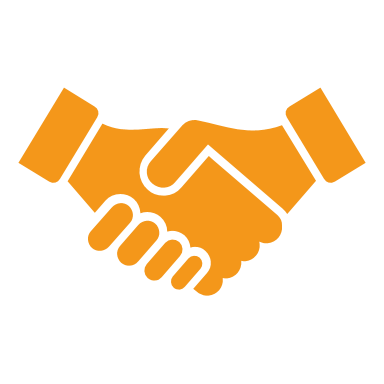 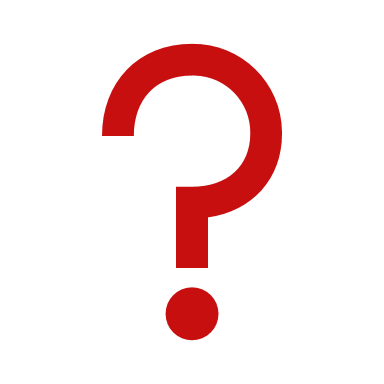 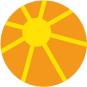 [Speaker Notes: Notas:

[Introducción - ajuste los nombres al contexto local]
Volvamos con la Sra. García. 
Recuerdan que es la jefa de la administración de la ciudad de Mostanova y que es responsable del suministro eléctrico. 
Sabemos que su propuesta de aprovechar el potencial de la energía solar para el suministro eléctrico de la ciudad ha suscitado la preocupación de sus colegas responsables. 
Para participar mejor en las discusiones con sus colegas, ha decidido hacer una evaluación exhaustiva que permita demostrar los posibles beneficios de su solución. 
Sin embargo, para hacer este tipo de evaluación necesitaría colaborar con sus colegas del departamento responsable del agua y la agricultura porque necesitaría datos de ellos para hacer la evaluación, pero también para entender mejor los posibles trade-offs (sacrificios o compensaciones de índole negativo) y analizar mejor las soluciones. 
Y, por supuesto, también espera evitar conflictos futuros mediante este enfoque. 
Como  hasta ahora no se había reunido con sus colegas de los departamentos de agricultura y agua de forma regular, está pensado en desarrollar estructuras institucionales para trabajar con ellos de forma regular, sabiendo que probablemente será un proceso más largo. 

-------
Este ejemplo de Mostanova nos lleva directamente al tema de esta formación, que es el de las estructuras institucionales que pueden ayudar a facilitar la colaboración y coordinación intersectorial para un mejor trabajo institucional]
Contenido
[Speaker Notes: Notas: 

La siguiente presentación está compuesta del capítulo 2.2, que se divide en tres subcapítulos:
Coordinación política horizontal y vertical 
Instrumentos políticos para incentivar los enfoques Nexo
Ejercicio interactivo: análisis de políticas]
Coordinación política horizontal y vertical
Capítulo 2.2: Gobernanza en Nexo
Si no hay coordinación
Trade-offs
Externalidades
Conflictos
5
5
[Speaker Notes: Notas: 

- Si no hay coordinación, no se revelan los trade-offs entre los diferentes sectores, lo que da lugar a externalidades no deseadas, que causan costes adicionales y a menudo dan lugar a conflictos entre los diferentes actores/partes interesadas
- El caso que se presenta en esta diapositiva demuestra justamente esto mediante el ejemplo de una decisión tomada en el sector agrícola relativa al uso bombas de energía solar para mejorar el acceso a los recursos hídricos para que los agricultores rieguen sus cultivos (tecnología de menor coste, respetuosa con el medioambiente y fácil)
- Sin embargo, esta decisión se toma sin consultar a las partes interesadas de los sectores del agua, la energía y el medioambiente, lo que provoca una serie de consecuencias imprevistas...]
Objetivos de la coordinación
La gestión de los sectores de Nexo WEF requiere una coordinación horizontal y vertical para:
evitar o al menos mitigar los mencionados efectos negativos que un sector puede causar a otros
identificar y coordinar sinergias con otros sectores 
reducir costes
hacer que las políticas sean más coherentes
proporcionar marcos para resolver posibles conflictos
6
[Speaker Notes: Notas: 

- La gestión de sectores del Nexo WEF altamente interconectados de requiere una coordinación entre los diferentes departamentos sectoriales (coordinación horizontal), así como entre los diferentes niveles políticos (coordinación vertical), con el fin de: 

evitar o al menos mitigar los mencionados efectos negativos que un sector puede causar a otros
identificar y coordinar sinergias con otros sectores 
reducir costes
hacer que las políticas sean más coherentes
proporcionar marcos para resolver posibles conflictos 

¿Qué podemos hacer para aumentar la coordinación entre los distintos sectores y niveles políticos? ¿Y cuáles son los mecanismos e instrumentos de gobernanza que necesitamos para lograrlo?
Aunque la literatura científica sigue siendo muy limitada a la hora de dar respuestas a estas cuestiones de gobernanza, intentaremos arrojar algo de luz sobre los enfoques prácticos.]
Organización sectorial de los sistemas administrativos
La gobernanza de Nexo requiere una coordinación horizontal entre sectores
7
[Speaker Notes: Notas: 

En el módulo 1 debatimos las interrelaciones entre los sectores del agua, la energía y la alimentación y destacamos la necesidad de trabajar más allá de las fronteras sectoriales. Pero si observamos la mayoría de las estructuras políticas o administrativas de todo el mundo, encontramos que en la mayoría de los sistemas de gobernanza esta necesidad de integrar las políticas y las actividades entre sectores no se refleja realmente en las estructuras institucionales

En esta diapositiva vemos un organigrama muy simplificado de una ciudad, que ilustra que las administraciones municipales suelen estar organizadas por sectores, al igual que las administraciones nacionales y estatales
Y hay razones muy legítimas para estas estructuras sectoriales, ya que permiten la especialización y dan importancia a la relevancia de los temas sectoriales
Sin embargo, la gestión de temas muy interconectados (como los que abarcan el agua, la energía, los alimentos y el suelo) requiere la coordinación entre los distintos departamentos sectoriales  , este tipo de coordinación se denomina coordinación horizontal]
Coordinación entre los distintos sectores y niveles administrativos
El enfoque del Nexo WEF requiere una coordinación política en dos dimensiones diferentes: 
Coordinación horizontal entre los distintos sectores
Coordinación vertical entre los distintos niveles
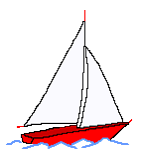 Nivel
Regional
Nacional
Estatal/provincial
Municipal/local
Sector
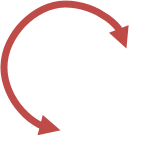 Fuente: Gráfica basada en Jänicke, 2013
8
horizontal
vertical
Alimentos
Energía
Agua
[Speaker Notes: Notas: 

Sin embargo, la gobernanza horizontal no es suficiente. La gestión de las interrelaciones entre sectores también requiere la cooperación entre distintos niveles de gobierno (gobernanza vertical).
Si procede de un país con organización federal, es posible que conozca bien los diferentes mandatos y responsabilidades que se reparten entre el nivel nacional y el estatal.
Pero incluso en los países más centralizados encontramos un cierto nivel de distribución de tareas y responsabilidades entre los distintos niveles políticos.
Por ejemplo, en el caso del agua encontramos que en muchos países existe cierto grado de regulación a nivel nacional en lo que respecta a las normas generales de uso y protección de los recursos hídricos, mientras que los servicios de agua y aguas residuales suelen estar regulados a nivel estatal o municipal.
Y este reparto de responsabilidades y establecimiento de normas no solo se da en el ámbito del agua, sino también en el de la alimentación, la energía, el medioambiente y otros
En cualquier nivel de gobernanza (regional, nacional, estatal/provincial o municipal/local) es necesario considerar las implicaciones de las normas, regulaciones e instrumentos para otros sectores en las distintas niveles.
Así que si observamos este cubo simplificado para ilustrar la red de los diferentes departamentos sectoriales, los diferentes niveles de gobierno y los diferentes actores que deben participar, vemos que no es fácil establecer una coordinación eficaz entre la estructura de gobernanza multinivel y multisectorial.


Fuentes: 

Jänicke, M. (2013). Accelerators of Global Energy Transition: Horizontal and Vertical Reinforcement in Multi-Level Climate Governance. IASS Working Paper. Disponible en: https://www.polsoz.fu-berlin.de/polwiss/forschung/systeme/ffu/files/working_paper_accelerators_of_global_energy_transition_4.pdf]
¡Momento de reflexión!
¿Qué instrumentos y mecanismos conoce para lograr la coordinación política horizontal y/o tiene constancia de ellos en su propio contexto regional?
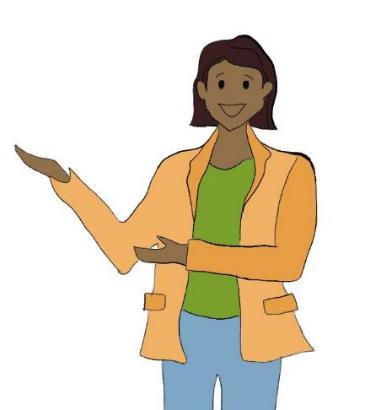 9
[Speaker Notes: Notas: 

Antes de abordar esta pregunta, nos gustaría reflexionar sobre esta cuestión en su contexto profesional/regional y le pedimos que responda a esta pregunta a través de Mentimeter
«¿Qué instrumentos y mecanismos conoce para lograr la coordinación política horizontal y/o tiene constancia de ellos en su propio contexto regional?»
Por ejemplo, ¿qué herramientas/mecanismos utiliza en su contexto profesional para coordinarse con colegas de otros departamentos?
¿O qué instrumentos financieros o reguladores existen en su sector para considerar las interrelaciones con otros sectores o sus repercusiones?

Información adicional: 

Es posible que las preguntas para guiar a los participantes deban ajustarse a sus antecedentes específicos para ayudarles a comprender mejor las posibles respuestas que podrían dar.
Recopile las respuestas y, en la medida de lo posible, establezca conexiones con las aportaciones que se abordarán más adelante o con los aspectos que ya se han tratado en los capítulos anteriores]
Proceso de coordinación del Nexo WEF
Trade-offs
Externalidades
Conflictos
Minimizar/evitar trade-offs y conflictos
Utilizar las sinergias
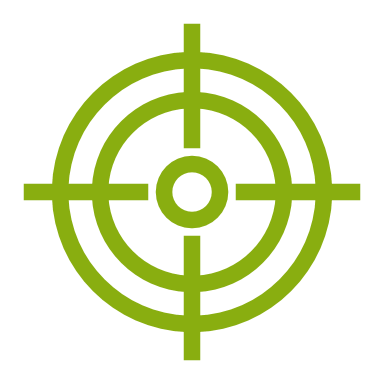 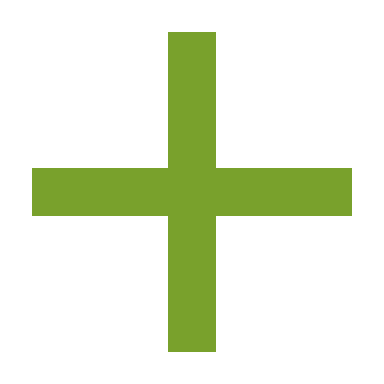 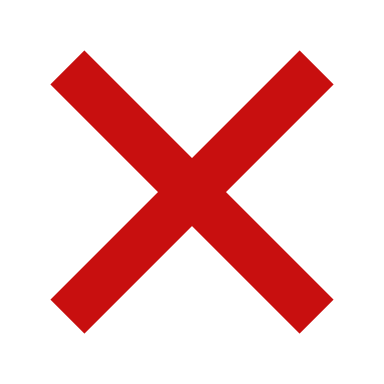 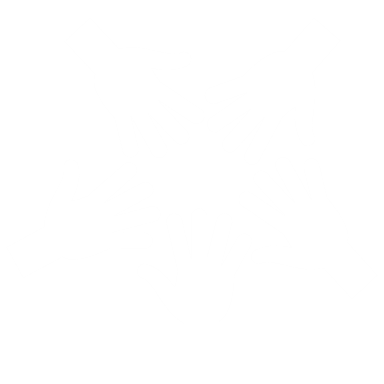 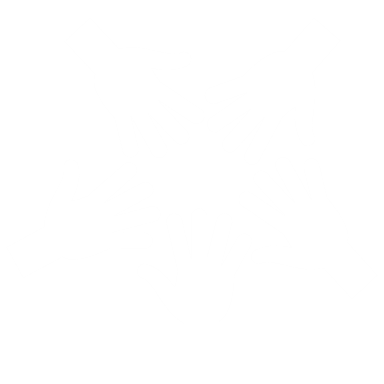 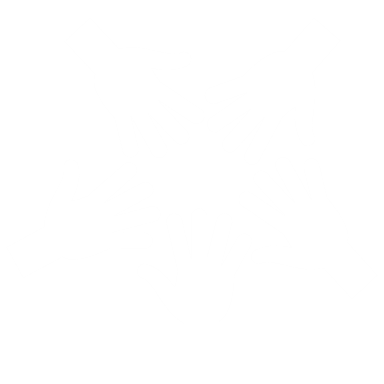 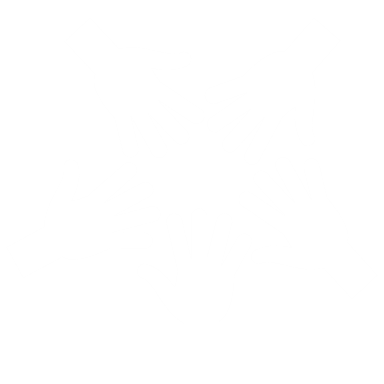 10
[Speaker Notes: Notas: 

Por lo tanto, debemos garantizar la comunicación y la cooperación entre los responsables de la toma de decisiones de los diferentes sectores (coordinación horizontal), así como entre las diferentes administraciones a nivel nacional, regional y local (coordinación vertical) 
Veamos ahora los diferentes grados de coordinación y cómo se traducen en la gestión de los trade-offs del Nexo WEF y los conflictos que pueden surgir de estos 
Podemos distinguir entre diferentes tipos de coordinación, que en realidad deben entenderse como una escala entre la «ausencia de coordinación» y la «coordinación conjunta y estratégica», que reflejan diferentes resultados en cuanto al tratamiento de los trade-offs del WEF y el potencial de conflictos resultante 
Veamos los diferentes niveles de coordinación:
Ausencia de coordinación
Decisiones tomadas en un sector/nivel sin informar o buscar el consentimiento de otros sectores/niveles afectados 
No se consideran los trade-offs que puedan surgir de decisiones administrativas de otros agentes sectoriales, lo que probablemente creará conflictos (y costes para remediar los impactos de estas consecuencias)
Coordinación negativa
Las decisiones tomadas por un sector tienen en cuenta las repercusiones y las interacciones con otros sectores en los que podrían surgir conflictos o en los que se verían afectadas las competencias de otro sector (por ejemplo, un ministerio)
Esto puede lograrse incluyen una proceso de información y consulta de las administraciones de otros sectores
Hay muchos ejemplos, algunos de ellos ya se han mencionado en la ronda de preguntas anterior
Este enfoque es la forma más común de coordinación, aunque todavía no está suficientemente desarrollado en muchos contextos de gobernanza
Coordinación positiva 
Este tipo de coordinación pretende ir más allá de la mera prevención de conflictos y trade-offs y, busca soluciones que beneficien a todos los sectores/niveles implicados
La aplicación de soluciones compartidas requiere una coordinación más intensa que el intercambio de información/consulta, por ejemplo, una cooperación más a largo plazo a través de formas de colaboración institucionalizadas (por ejemplo, grupos de trabajo o comisiones conjuntas), así como una verdadera voluntad de negociar y asumir compromisos 
Coordinación estratégica
 - Este es un enfoque mucho menos común, sin embargo, ha ganado en importancia en los últimos años
Describe una forma de planificación con visión de futuro y basada en un enfoque de planificación intersectorial para lograr objetivos políticos estratégicos conjuntos 
Este enfoque se utiliza a menudo para objetivos de desarrollo social más amplios o también para cuestiones medioambientales que son intrínsecamente intersectoriales 
Por ejemplo, muchos planes nacionales de desarrollo o estrategias relacionadas con el clima se elaboran a través de este tipo de coordinación estratégica: establecen objetivos políticos globales (por ejemplo, la reducción de las emisiones de GEI), implican de forma proactiva a todos los sectores relevantes que son necesarios para alcanzar estos objetivos e identifican y coordinan conjuntamente las actividades 
En comparación con los otros tipos de coordinación, este enfoque implica a los diferentes actores sectoriales desde el principio del proceso, en lugar de hacerlo a posteriori
Son buenos ejemplos de planificación, ya que suelen implicar a varios sectores nacionales a distintos niveles en el proceso de formulación, donde se toman en consideración la coordinación y la alineación de políticas y acciones para un objetivo global (como la adaptación efectiva al cambio climático)


Hay que tener en cuenta: Cuanto mayor sea el grado de coordinación, más exhaustivo será el planteamiento de la planificación y, por tanto, suele requerir más recursos humanos y técnicos, así como tiempo.


Fuentes: 

Blumstein et al. (2017). Coordination of Sectoral Interest in the Nexus Between Water, Energy and Agriculture. Mechanisms and Interest in Germany. Disponible en: https://www.adelphi.de/en/system/files/mediathek/bilder/Nexus%20in%20Germany_03.pdf

Peters, G.P. (2018). The challenge of policy coordination. Policy Design and Practice, 1:1, 1-11, https://doi.org/10.1080/25741292.2018.1437946 

Scharpf, F. W. (1994). Games Real Actors Could Play: Positive and Negative Coordination in Embedded Negotiations.” Journal of Theoretical Politics 6: 27–53]
Tipo I: Coordinación horizontal para la gobernanza de WEF
11
[Speaker Notes: Notas:

Veamos los instrumentos de los que disponen los responsables políticos para lograr la coordinación horizontal, tanto de coordinación positiva como negativa. 
Son múltiples los instrumentos y mecanismos que se han empleado en los distintos niveles de gobierno para garantizar la coordinación tanto dentro de un sistema administrativo como entre distintos sistemas administrativos, y también entre las administraciones y los actores externos. 
También hay que tener en cuenta que la mayoría de estos instrumentos contemplan tanto la cooperación horizontal como la vertical en cierta medida y que los casos expuestos en esta diapositiva son solo ejemplos

1. Entre unidades de un mismo sistema administrativo (por ejemplo, diferentes departamentos de un mismo ministerio)
Grupos de trabajo interdepartamentales 
Instrumento muy común para la colaboración intersectorial
Incluye grupos de trabajo institucionalizados, tanto ad hoc como a largo plazo
Expertos de varios departamentos se reúnen para debatir proyectos y procesos políticos concretos, sus implicaciones para otros departamentos, posibles sinergias, etc.

Fusión de departamentos sectoriales 
Si hay muchos asuntos que se solapan entre dos (o más) departamentos, puede valer la pena fusionar dichos departamentos
Esta forma de fusión puede favorecer los intercambios a largo plazo entre disciplinas, la comprensión mutua de otros puntos de vista profesionales y las formas de pensar interdisciplinarias

Comités directivos / grupos de trabajo 
Muy similares a los grupos de trabajo interdepartamentales, pero normalmente se crean temporalmente para un proyecto específico

Para evitar trade-offs y generar sinergias entre sectores, las administraciones también necesitan coordinar sus actividades con los actores externos a sus estructuras administrativas, estos pueden ser otras unidades administrativas (como otro ministerio o una ciudad o municipio vecino) pero también otros grupos de actores/partes interesadas, por ejemplo, la sociedad en general 


2. Entre sistemas administrativos diferentes (por ejemplo, dos ministerios diferentes o dos ciudades)

Comisiones o grupos de trabajo interministeriales/municipales
El objetivo principal de estas comisiones o grupos de trabajo es coordinar los intereses conjuntos en relación a cuestiones específicas (como los recursos compartidos o una iniciativa política nacional que les afecte)
Estos organismos también se utilizan para coordinar los intereses conjuntos con los niveles políticos superiores. Por lo tanto, también actúan como instrumento de coordinación vertical

Organizaciones/agencias puente que facilitan la coordinación
Las organizaciones puente son instituciones que vinculan y facilitan las interacciones entre diversos actores o diferentes sistemas administrativos. 
Con respecto al Nexo, podrían ser, por ejemplo, las comisiones existentes para el desarrollo sostenible o la adaptación al cambio climático que podrían ayudar a reunir a los diferentes sistemas administrativos de los sectores WEF para lograr los objetivos comunes de desarrollo sostenible y resiliencia climática. También los ministerios inherentemente intersectoriales, como los responsables de medioambiente o planificación, suelen estar en buena posición para la coordinación intersectorial.

El papel de la organización puente podría ser asumido, por ejemplo, por las organizaciones/comisiones de cuencas de ríos multinacionales

Comisiones de cuencas fluviales
Dado que los sistemas de recursos naturales (como las cuencas fluviales o lacustres) suelen cruzar las fronteras administrativas, su uso y protección requiere una coordinación interadministrativa. También pueden apoyar la coordinación horizontal entre sectores si incluyen administraciones de otros sectores distintos al del agua
Suele haber también actores regionales (por ejemplo, provinciales) y nacionales (por ejemplo, el Ministerio del agua) implicados. Las comisiones de cuenca suelen actuar, por tanto, como instrumento de coordinación vertical 

3. Entre las administraciones y los actores externos
Procesos de consulta pública
El compromiso con la sociedad en general, incluidos los grupos de la sociedad civil, los grupos de intereses especiales y los expertos, también suele ser necesario para la coordinación de políticas
Proporcionan información sobre qué miembros de la sociedad se verían afectados por diferentes actividades y proyectos políticos. Esto ayuda a darse cuenta de los diferentes sectores y grupos de interés que realmente tienen que ser coordinados dentro del sistema administrativo
También facilitan la aplicación de las decisiones administrativas; la realización de consultas tempranas podría evitar la oposición de la sociedad. Por lo tanto, también pueden clasificarse parcialmente como coordinación vertical

Redes público-privadas 
Colaboración voluntaria entre las administraciones públicas y los actores privados (como empresas, organizaciones de investigación, ONG, etc.) que cubren un tema específico o se organizan en función de un límite geográfico
Son una forma de coordinación relativamente nueva que normalmente solo existe a niveles de gobierno inferiores (por ejemplo, municipios)
La coordinación se garantiza mediante la negociación y el intercambio, sin que el agente público imponga un control directo


Fuentes:

GIZ (2017), ‘The Urban Nexus Guide - Module 3: Strengthening Horizontal and Vertical Governance Structures’, [presentación Powerpoint].]
Tipo II: Coordinación vertical para el Nexo WEF
La coordinación entre los distintos niveles de gobierno se realiza a través de diferentes instrumentos institucionales. Por ejemplo, a través de:  

Procesos de diálogo y consultas
Conferencias de ministerios nacionales y regionales (a menudo de carácter sectorial)
Grupos de trabajo entre los niveles de gobierno local-regional-nacional
Sector público
Gobierno nacional
Distrito
Empresas
Ciudad/Municipio
Gobierno provincial
Coordinación vertical entre los distintos niveles/actores
Fuente: GIZ, 2017
12
[Speaker Notes: Notas:

La coordinación vertical entre los distintos niveles de gobierno es, en muchos casos, aún más limitada que la coordinación horizontal y, cuando existe, suele ser una interacción de arriba a abajo
Esta coordinación se realiza a través de diferentes mecanismos. Los que se enumeran en esta diapositiva son, de nuevo, solo algunos de los ejemplos disponibles (estos ejemplos suelen tener nombres diferentes en distintos contextos nacionales).

Los procesos de diálogo y las consultas pueden servir como un sólido mecanismo de integración vertical:
Establecer relaciones y confianza entre los actores nacionales y locales
Aclarar los mandatos, las políticas y los acuerdos institucionales
Identificar las oportunidades y los obstáculos para la aplicación de los objetivos y las políticas nacionales de desarrollo a nivel local
Facilitar la representación coordinada de los intereses desde el nivel local al nacional

Conferencias de ministerios nacionales y regionales: 
En Alemania son un instrumento de coordinación horizontal y vertical
Los ministros de los Estados federados o Länder los utilizan para coordinar los distintos intereses y representar conjuntamente sus intereses a nivel nacional 


Fuentes:

GIZ (2017), ‘The Urban Nexus Guide - Module 3: Strengthening Horizontal and Vertical Governance Structures’, [presentación Powerpoint].]
Ejemplo: Coordinación para la gobernanza de WEF
Mecanismos de consulta en Alemania: consejos consultivos y audiencias de expertos
Consejos consultivos:
proporcionan conocimientos científicos y asesoramiento a los ministerios y otros organismos gubernamentales
Audiencias de expertos:
proporcionan asesoramiento experto en las reuniones de las comisiones parlamentarias cuando se formulan o revisan nuevas leyes (especialmente en asuntos complejos y controvertidos)
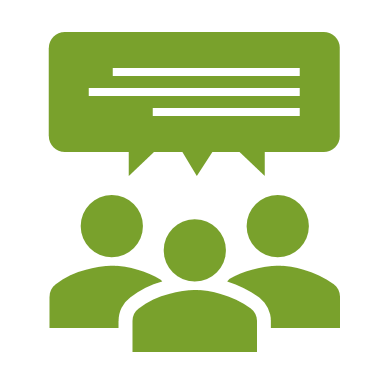 13
[Speaker Notes: Notas:

Veamos ahora algunos estudios de casos reales. Empecemos por ver cómo los expertos y otros profesionales científicos pueden facilitar la coordinación intersectorial
En muchos países, la participación de las partes interesadas y de los expertos es una práctica habitual en los procesos de planificación legislativa y de otras políticas
Como se ha señalado anteriormente, la participación de expertos puede facilitar tanto la coordinación horizontal como la vertical, en particular en lo que se refiere a la identificación de los sectores y actores que realmente deben ser incluidos en los procesos de coordinación (ya que los temas Nexo son a menudo muy complejos) y para ayudar a identificar posibles soluciones 
En el caso de Alemania, descrito en este ejemplo, existen, por ejemplo, un gran número de comisiones consultivas y consejos de expertos que, en calidad de grupos independientes, aportan sus conocimientos científicos y asesoran a diversos ministerios y otros organismos gubernamentales
Además, las audiencias de expertos en las comisiones parlamentarias son una herramienta comúnmente utilizada cuando se formulan o revisan leyes federales y estatales (a menudo requeridas por ley)
Las audiencias públicas de expertos se celebran principalmente cuando una ley es muy compleja y se trata de piezas legislativas políticamente controvertidas


Fuente:

Blumstein, Sabine; Annika Kramer and Alexander Carius 2017: Coordination of Sectoral Interests in the Nexus between Water, Energy and Agriculture . Mechanisms and Interests in Germany. Eschborn, Alemania: Deutsche Gesellschaft für Internationale Zusammenarbeit (GIZ) GmbH.]
Ejemplo: Coordinación para la gobernanza de WEF
Mecanismos de consulta en Alemania: consejos consultivos y audiencias de expertos
Razones y beneficios:
detectar las repercusiones y las interacciones sectoriales, a menudo complejas, de las medidas previstas 
proporcionar información sobre las diferentes repercusiones de Nexo en los sectores y grupos sociales
aumentar la concienciación y el debate público y, por tanto, la legitimidad del proceso parlamentario
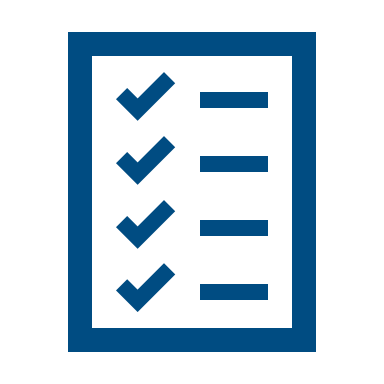 14
[Speaker Notes: Notas:

Hay varias razones y beneficios que justifican estos mecanismos de consulta: 
Pueden ayudar a revelar las repercusiones y las interacciones intersectoriales, a menudo complejas, de las  medidas pplanificadas que no han sido previstas anteriormente por los responsables políticos, y a abordarlas de forma proactiva 
Proporcionan información sobre los sectores y los miembros de la sociedad que se verían afectados por las diferentes actividades y proyectos políticos (y que, por tanto, deberían participar en el proceso de coordinación)
Por último, también contribuyen a aumentar la concienciación y el debate público (ya que estos debates suelen ser seguidos de cerca por los respectivos grupos de interés y, a veces, también por la sociedad en general) y, por tanto, aumentan la legitimidad del proceso parlamentario


Fuentes:

Blumstein, Sabine; Annika Kramer and Alexander Carius 2017: Coordination of Sectoral Interests in the Nexus between Water, Energy and Agriculture . Mechanisms and Interests in Germany. Eschborn, Alemania: Deutsche Gesellschaft für Internationale Zusammenarbeit (GIZ) GmbH.]
Ejemplo: Coordinación para la gobernanza de WEF
Procesos de diálogo y consultas
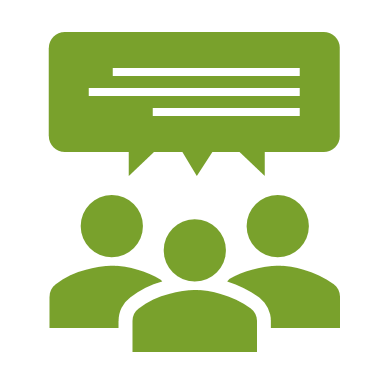 Diálogos nacionales/locales en el proyecto Nexo urbano (Urban Nexus) de la GIZ (2013-2014), con el objetivo de: 
Establecer relaciones y confianza entre los actores nacionales y locales
Aclarar los mandatos, las políticas y los acuerdos institucionales
Identificar las oportunidades y los obstáculos para la aplicación de los objetivos y las políticas nacionales de desarrollo a nivel local y subnacional
Facilitar la representación coordinada de los intereses desde el nivel local al nacional
15
[Speaker Notes: Notas: 

- El proyecto «Nexo urbano» (Urban Nexus) de la GIZ representa un ejemplo de un proceso de consulta. Este se desarrolló entre 2013-2014 para desarrollar la «Aplicación del enfoque NEXUS en ciudades y regiones metropolitanas»
- Dentro de este proyecto se llevaron a cabo diferentes diálogos a nivel nacional y local en las regiones del proyecto, con el objetivo de: 

Establecer relaciones y confianza entre los actores nacionales y locales.
Aclarar los mandatos, las políticas y los acuerdos institucionales a varios niveles, lo que es especialmente importante debido a la fragmentación de la elaboración de políticas en los sectores WEF
Identificar las oportunidades y los obstáculos para la aplicación de los objetivos y las políticas nacionales de desarrollo a nivel local y subnacional. 
Facilitar la representación coordinada de los intereses desde el nivel local al nacional. 

- Aunque los beneficios de los procesos de diálogo son evidentes, hay que tener en cuenta que alcanzar el consenso entre las diferentes partes interesadas suele ser un proceso difícil y que requiere mucho tiempo

Fuentes: 
GIZ (2017) Urban Nexus Training. 

Bellfield, H. (2015) Water, Energy and Food Security Nexus in Latin America and the Caribbean. Global Canopy Programme.]
Ejemplo: Coordinación para la gobernanza de WEF
Enfoque de planificación estratégica
Definir objetivos políticos a largo plazo que vayan más allá de los sectores individuales

Uso de marcos de desarrollo estratégico, declaraciones de visión o planes estratégicos transversales a largo plazo

A menudo sobre la base de una amplia consulta pública
16
[Speaker Notes: Notas: 

Como hemos mencionado al principio, existe un enfoque global para la coordinación que suele denominarse «planificación estratégica»
Para recapitular: Las planificaciones estratégicas son tipos de planificación política intersectorial que trazan objetivos políticos a largo plazo que van más allá de un sector específico y, por lo tanto, también se desarrollan a través de un proceso más amplio que incluye múltiples sectores y también una consulta más amplia a las partes interesadas
La ventaja desde la perspectiva Nexo es que incluye el punto de mira de los diferentes sectores en el proceso de planificación política desde el principio y eso permite identificar no solo los posibles trade-offs, sino también las sinergias en una fase temprana
El reto es que la planificación estratégica suele llevar mucho más tiempo y es un proceso más complejo, ya que hay que incluir a un mayor número de partes interesadas con objetivos, valores, etc. diferentes y a veces incluso opuestos. 
A menudo, los Planes de Desarrollo nacionales y también las Políticas y Estrategias sobre el Cambio Climático se elaboran mediante este tipo de planificación]
El proceso para una colaboración Nexo
Evaluación de la fase 4
Ciclo de acción del enfoque del Nexo
Participación de los actores
Evaluación de la fase 3
Evaluación de la fase 1
Evaluación de la fase 2
Fuente: Adaptado de Naranjo & Willaarts, 2020
17
[Speaker Notes: Notas: 

Con esta diapositiva queremos destacar algunos pasos generales que hay que dar para el diseño de los procesos políticos y los proyectos Nexo [basados en el enfoque del ciclo político general, pero centrándose en el compromiso intersectorial]

Fase 1: Diagnóstico
Recopilar información sobre el problema que se va a tratar y asegurarse de que se comprenden bien sus causas e impactos en todos los sectores
Dentro del diagnóstico se pueden utilizar diferentes métodos - como mapeos/consultas con las partes interesadas, exámenes documentales, encuestas, análisis de coherencia política, etc. [En el módulo 2.2 se describen varias evaluaciones específicas de Nexo.]
Para cualquier enfoque es importante tener en cuenta los aspectos socioeconómicos, medioambientales, institucionales y normativos 
Por último, identificar posibles puntos de entrada para soluciones y considerar los diferentes puntos de vista de los sectores WEF y otras partes interesadas clave 

Fase 2: Formulación
Se centra en la desarrollo de una visión conjunta
Mediante métodos participativos para definir posteriormente objetivos y metas concretas que sean coherentes con los problemas identificados anteriormente
También propone la identificación de un conjunto de medidas y su evaluación previa mediante el uso de metodologías y herramientas 
Así, se pueden probar los beneficios e impactos potenciales de estas medidas y evaluar las distintas alternativas 
La adopción del enfoque Nexo en esta fase permite la selección de soluciones acordadas por todos los sectores y partes interesadas

Es especialmente importante involucrar a las partes interesadas (por ejemplo, oficinas gubernamentales, sociedad civil, expertos, actores privados) en las fases 1 y 2 del proceso para garantizar una buena comprensión del problema que se va a abordar, para identificar posibles efectos secundarios y para ayudar a aumentar el apoyo a la medida política/proyecto. 

Fase 3: Planificación e implementación
En esta fase, las medidas seleccionadas deben traducirse en un plan de acción que defina claramente las responsabilidades, los aspectos operativos (por ejemplo, el desarrollo de la capacidad técnica) y los mecanismos institucionales, de coordinación y financiación
El objetivo de este fase es garantizar la sostenibilidad de la acción y reducir la incertidumbre sobre su aplicación
Los aspectos de gobernanza del Nexo son especialmente importantes en esta fase, ya que el éxito de la implementación de las acciones dependerá del nivel de comunicación, compromiso y coordinación constante entre los diferentes actores sectoriales e institucionales

Fase 4: Monitoreo y evaluación
Establecer un sistema de monitoreo que, mediante indicadores específicos, permita hacer un seguimiento del grado de aplicación de la medida (teniendo en cuenta sus aspectos intersectoriales)
Esta fase es esencial, ya que garantiza la verificación y la transparencia del cumplimiento de los objetivos y las metas propuestas
Si la implementación se retrasa o no se pueden aplicar determinadas medidas, habrá que tomar medidas correctivas 

Fuentes:

Naranjo & Willaarts (2020), 'Guía metodológica: Diseño de acciones con enfoque del Nexo entre agua, energía y alimentación para países de América Latina y el Caribe', en Recursos naturales y desarrollo, número 197.

Imagen de referencia:

Naranjo & Willaarts (2020), 'Guía metodológica: Diseño de acciones con enfoque del Nexo entre agua, energía y alimentación para países de América Latina y el Caribe', en Recursos naturales y desarrollo, número 197.]
Desafíos para realizar la coordinación horizontal y vertical
18
[Speaker Notes: Notas: 

Sin embargo, la implementación de la coordinación horizontal y vertical no es tan fácil
Hay una serie de factores que pueden dificultar la coordinación o incluso impedirla por completo 
En el módulo 1 ya hemos mencionado algunos retos generales para la aplicación del Nexo WEF
Al analizar la coordinación política horizontal y vertical, podemos incluir los siguientes factores adicionales
Relaciones de poder: 
Algunos ámbitos políticos se consideran más importantes que otros (porque, por ejemplo, son más relevantes desde el punto de vista económico o financiero)
Suelen ser más poderosos y estar mejor dotados económicamente que los demás, y tienden a sentirse menos inclinados a compartir sus competencias y recursos para adoptar enfoques coordinados
Si un ministerio o departamento más «poderoso» no está interesado en la colaboración (por ejemplo, porque no ve ningún beneficio para su propio sector), puede dificultar que se inicie la colaboración 
 Pero hay formas de superar estos obstáculos, por ejemplo, si una autoridad de nivel superior exige la colaboración o cuando hay normas de procedimiento jurídicamente vinculantes que obligan a los departamentos sectoriales a cooperar en determinados contextos (lo ideal sería que también definieran los procesos) 
Cambios administrativos: 
Las unidades administrativas tienden a trabajar de forma independiente y fragmentada y normalmente funcionan de forma bastante jerárquica, lo que simplifica los procesos administrativos internos
Los cambios en estas estructuras se consideran a menudo perturbadores y causan cargas de trabajo adicionales
 Integrar a las personas: los debates e intercambios interdepartamentales pueden contribuir a una mejor comprensión de las interconexiones y hacer que las personas apoyen más los cambios administrativos, además de ayudar a establecer relaciones personales que faciliten la coordinación intersectorial; también la formación y un liderazgo sólido facilitan y apoyan estos procesos
Falta de capacidades 
A menudo es simplemente la falta de capacidades humanas, técnicas o también financieras lo que impide la coordinación; por ejemplo, si un departamento sectorial no puede participar en los procesos de coordinación o no puede recopilar los datos necesarios porque no tiene suficiente personal (cualificado) para hacerlo
Modificar los marcos financieros existentes (buscar formas de aumentar la financiación); compartir los recursos disponibles 
Datos e información limitados
Los datos, la información y los sistemas de seguimiento están poco desarrollados en algunos países y, por tanto, su utilidad es limitada para la toma de decisiones intersectoriales 
Además, los enfoques del Nexo WEF podrían requerir datos adicionales y la armonización de los datos entre los diferentes sectores 
Mejorar las capacidades mediante formaciones interdisciplinarias; incluir a expertos en la toma de decisiones para comprender mejor las implicaciones intersectoriales y ayudar a revelar posibles fuentes de datos e información que se puedan utilizar
Establecer consejos consultivos científicos que informen a los ministerios y otras unidades gubernamentales]
¡Momento de reflexión!
¿Qué obstáculos ve en su país para la coordinación horizontal y vertical?
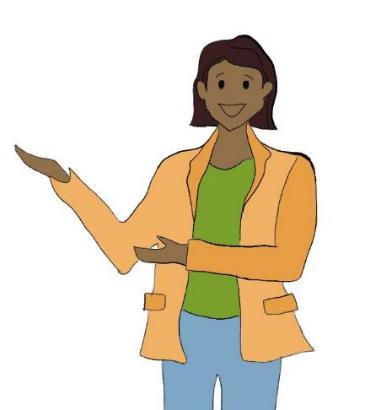 19
[Speaker Notes: Notes: 

Ahora, reflexionemos un poco sobre esto y compartan sus experiencias personales al respecto
¿Qué obstáculos ve en su país para la coordinación horizontal y vertical?]
Estudios de caso de coordinación de políticas
Capítulo 2.2: Gobernanza en Nexo
Estudios de caso: Coordinación para la gobernanza de WEF
Coordinación del Nexo agua-energía en California
California aprobó varias políticas para reducir el consumo energético del sector del agua y disminuir las emisiones de GEI
El Equipo Intersectorial Agua-Energía (WET, por sus siglas en inglés) dentro del Equipo de Acción Climática (CAT, por sus siglas en inglés) se creó para: 
conseguir grandes ahorros y eficiencias de agua y energía
reducir las emisiones de GEI
reducir o eliminar los riesgos derivados de los cambios en las condiciones hidrológicas y oceánicas
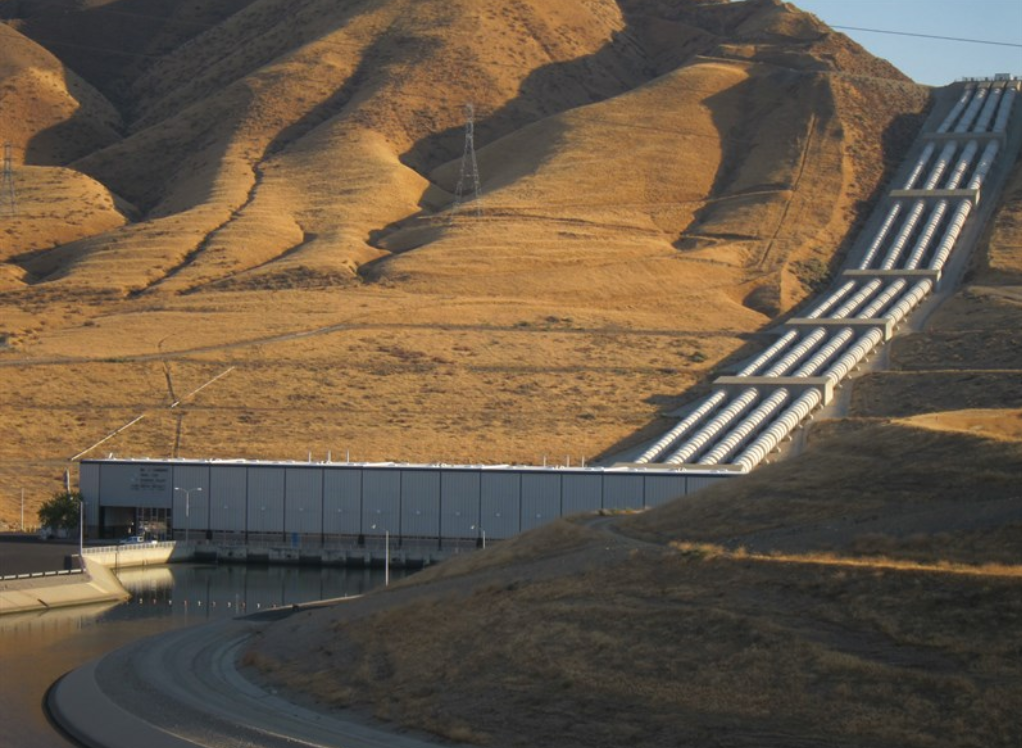 Planta de bombeo de agua Chrisman en Grapevine, California. EE. UU. Fuente: Foto de Amy Quinton
21
[Speaker Notes: Notas:

Veamos ahora algunos ejemplos de estructuras institucionales para la coordinación del Nexo WEF 
El caso que presentamos tiene como protagonista la coordinación intersectorial a nivel del estado de California, EE. UU.
California es un estado de EE. UU. con relativa escasez de agua
También consume grandes cantidades de energía (debido al clima y para el suministro de agua)
el 20 % de la energía actual se utiliza en el sector del agua 
Dado que el agua es un recurso escaso que, además, consume cada vez más energía (bombeo, transporte a larga distancia, crecimiento demográfico, etc.), ha aumentado la concienciación y la motivación para mejorar la coordinación entre ambos sectores
Debido a que en el pasado ha habido pocos incentivos para que las empresas de suministro de agua conserven la energía (ya que se limitaban a trasladar los costes adicionales a los consumidores), el estado de California aprobó varias políticas para reducir el consumo de energía en el sector del agua y, además, para reducir las emisiones de GEI
Un mecanismo organizativo que se ha establecido para coordinar las diferentes actividades es el Equipo Agua-Energía (WET, por sus siglas en inglés) dentro del Equipo de Acción Climática (CAT, por sus siglas en inglés) 
Se trata de una institución intersectorial de ámbito estatal encargada de integrar las distintas normativas a escala regional mediante, por ejemplo, la planificación, la investigación y el análisis de datos conjunto, y la coordinación de la financiación de proyectos regionales con el objetivo general de:
conseguir grandes ahorros y eficiencias de agua y energía
reducir las emisiones de GEI
reducir o eliminar los riesgos derivados de los cambios en las condiciones hidrológicas y oceánicas
----
Fuentes: 

Huber-Lee & Handly (2019), 'The water-energy nexus: comparing how Los Angeles and Beijing integrate policies across sectors', SEI policy brief. Stockholm Environment Institute, US Center, Davis, CA.

Information on the website of the California Environmental Protection Agency (CalEPA): https://calepa.ca.gov/climate-action/#cat

Foto: Capradio, California‘s Water Supply, A 700 Mile Journey, 7 October 2013, Disponible en: https://www.capradio.org/articles/2013/10/07/californias-water-supply-a-700-mile-journey/

Sixt, G.N.; Strambo, C.; Zhang, J.; Chow, N.; Liu, J.; Han, G. Assessing the Level of Inter-Sectoral Policy Integration for Governance in the Water–Energy Nexus: A Comparative Study of Los Angeles and Beijing. Sustainability 2020, 12, 7220. https://doi.org/10.3390/su12177220 

Webinar „The Future of California’s Water Energy Climate Nexus”, Pacific Institute, 29 September 2021: https://pacinst.org/video/the-future-of-californias-water-energy-climate-nexus/]
Estudios de caso: Coordinación para la gobernanza de WEF
Coordinación del Nexo agua-energía en California
El Equipo Intersectorial Agua-Energía (WET, por sus siglas en inglés) dentro del Equipo de Acción Climática (CAT, por sus siglas en inglés) está formado por una serie de organismos estatales: 
Agencia de Protección del Medioambiente de California
Agencia de Transporte empresarial y Vivienda
Agencia de Salud y Servicios Humanos
Departamento de Alimentación y Agricultura
Comisión de Energía
Comisión de Servicios Públicos 
Junta Estatal de Control de los Recursos Hídricos ...
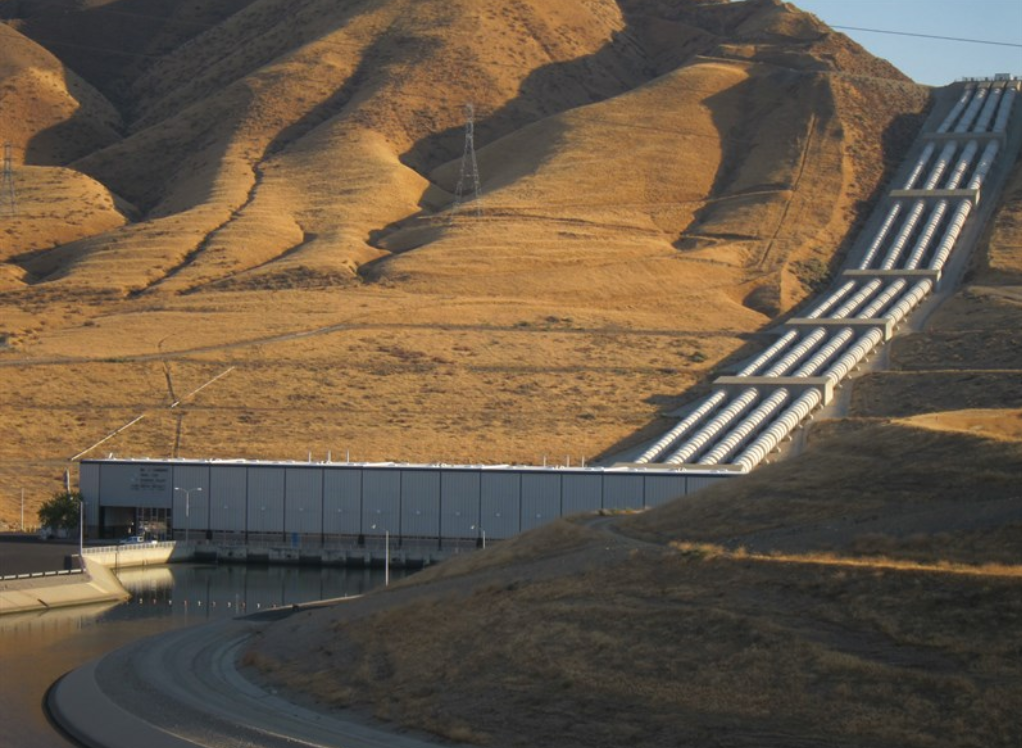 Planta de bombeo de agua Chrisman en Grapevine, California. EE. UU. Fuente: Foto de Amy Quinton
22
[Speaker Notes: Notas:

El CAT y sus diferentes subgrupos de trabajo están compuestos por miembros de aproximadamente 20 organismos estatales diferentes, que representan a diversos sectores
En esta diapositiva se enumeran algunos de estos organismos y departamentos estatales 
Este ejemplo muestra que el equipo WET-CAT es principalmente una institución que facilita la coordinación horizontal entre diferentes sectores, incluyendo la agricultura, la energía y el agua 
Sin embargo, la coordinación vertical también se aborda en cierta medida, como se puede ver en la representación de los servicios de agua  


[Lamentablemente, no hay mucha información disponible sobre los procedimientos de trabajo del CAT y el WET. El CAT parece reunirse con regularidad (una vez al mes aproximadamente), pero hay poca información adicional disponible]]
Estudios de caso: Coordinación para la gobernanza de WEF
Comunidad para el Desarrollo del África Austral (SADC)
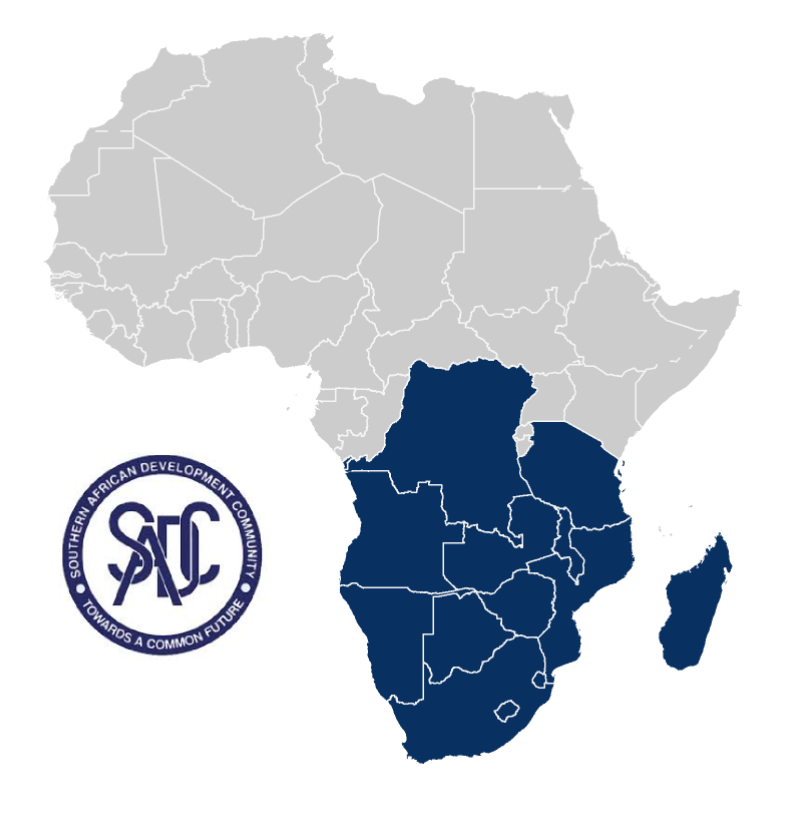 Seguridad del agua: 
solo el 60 % de la población tiene acceso a agua potable; solo el 40 % a instalaciones de saneamiento
Agricultura y seguridad alimentaria: 
La producción de alimentos es muy vulnerable a las sequías e inundaciones
La agricultura consume más del 70 % de los recursos hídricos asignados
Seguridad energética: 
Más del 50 % de la población no tiene acceso a la electricidad
El potencial hidroeléctrico está en gran medida sin explotar
Fuente: Africa Prime News 2018
23
[Speaker Notes: Notas: 

El siguiente ejemplo de coordinación del Nexo WEF es el de la Comunidad de Desarrollo del África Austral (SADC, por sus siglas en inglés)
La región de la SADC se enfrenta a una serie de retos de desarrollo relacionados con los sectores del agua, la energía y la alimentación

Seguridad del agua
Aunque la disponibilidad de agua en la región es generalmente buena, solo el 60 % de la población tiene acceso a agua potable, y solo el 40 % a instalaciones de saneamiento seguras
La distribución del agua en la zona varía significativamente, desde aproximadamente 300 mm/año (Namibia) hasta 1530 mm/año (República Democrática del Congo).
La capacidad regional de almacenamiento total de agua es muy limitada (14 % de los recursos hídricos renovables anuales disponibles)
La eficacia en el aprovechamiento y la utilización de los recursos hídricos de la región es importante para lograr un desarrollo económico resistente al clima en la región

Seguridad energética
Solo el 48 % (75 % urbano y 32 % rural) de la población total de la región tiene acceso a electricidad
La mayor parte de la electricidad (62 %) se genera a partir del carbón, seguida de la energía hidroeléctrica (21 %). El resto procede de tecnologías de energía renovable de mediana escala (solar y eólica) y de centrales eléctricas de gas, así como de una central nuclear (en Sudáfrica)
El potencial hidroeléctrico global de la región de la SADC se estima en aproximadamente en 1080 teravatios hora al año (TWh/año), aunque la capacidad utilizada actualmente es inferior a 31 TWh/año (SARDC 2016).

Seguridad alimentaria 
La seguridad del agua para el sector agrícola es el principal reto de la región para alcanzar la seguridad alimentaria, ya que el sector agrícola es muy vulnerable a los impactos del cambio climático (sequías e inundaciones) 
Más del 90 % de las actividades agrícolas en la región de la SADC dependen de la agricultura de secano (aunque hay abundancia de agua)
- el 77 % de los recursos de agua dulce se destina a las actividades agrícolas (pero solo se ha desarrollado el 7 % del potencial de riego de la región)

La SADC ha elaborado una serie de políticas para apoyar el desarrollo de los tres sectores WEF, pero a menudo no están alineadas y a veces incluso se contradicen entre sí


Fuentes: 

SADC (2019). Proposed SADC Water-Energy-Food (WEF) Nexus Framework. Diciembre de 2019, Gaborone, Botsuana.

Créditos de las fotos: Africa Prime News, 2018. Disponible en: https://africaprimenews.com/2018/03/26/development/sadc-council-of-ministers-underway-in-south-africa/]
Estudios de caso: Coordinación para la gobernanza de WEF
SADC - Retos de coordinación
Coordinación inadecuada de los tres sectores a nivel político y de toma de decisiones
Coherencia limitada entre políticas, planes y estrategias
La estructura de gobernanza de la SADC está dominada por las orientaciones sectoriales
Ausencia de una estructura formal que facilite la coordinación de las unidades responsables de los sectores WEF dentro de la Secretaría de la SADC
Escasa coordinación de los programas por parte de las entidades ejecutoras regionales y otros socios
24
[Speaker Notes: Notas: 

Al igual que otras organizaciones regionales de desarrollo, la arquitectura de la SADC se centra en los sectores, estos tienen una coordinación intersectorial y un reconocimiento limitados de las interrelaciones entre agua, energía y alimentos/suelo
En general, los retos de la coordinación del WEF incluyen: 
Coordinación inadecuada de los tres sectores a nivel político y de toma de decisiones:
Una evaluación Nexo de las políticas regionales que realizó la SADC ha revelado que existe una coherencia limitada entre las políticas, los planes y las estrategias de los tres sectores
Un ejemplo es el Plan Maestro de Desarrollo de la Infraestructura Regional (RIDMP, por sus siglas en inglés), en el que se fijaron objetivos para los diferentes sectores (agricultura, agua, energía) sin considerar adecuadamente los recursos disponibles de agua, suelo y energía de la región y sin tener en cuenta los planes de los otros sectores
Las estructuras de gobernanza de la SADC también están dominadas en gran medida por las orientaciones sectoriales: los Comités Técnicos Regionales de Agua, Energía y Agricultura siguen las líneas de sus respectivos dirigentes sectoriales, así como de los respectivos ministerios.

Ausencia de una estructura formal que facilite la coordinación de las unidades responsables de los sectores WEF dentro de la Secretaría de la SADC
Hay dos Direcciones dependientes de la Secretaría Ejecutiva Adjunta que se ocupan de las cuestiones relacionadas con el agua, la energía y la seguridad alimentaria
Una es la Dirección de Infraestructuras (responsable del agua y la energía), y otra es la Dirección de Alimentación, Agricultura y Recursos Naturales (FANR, por sus siglas en inglés)
Cada Dirección trabaja por separado con las organizaciones subsidiarias de la SADC, los socios y las partes interesadas, sin una coordinación adecuada
Cada Dirección informa a sus estructuras de grupo correspondientes de la estructura de gobierno principal de los Comités Técnicos de la SADC y estos a su vez al Consejo de Ministros para la toma final de decisiones (órgano decisorio superior de la SADC)

Escasa coordinación de los programas por parte de las entidades ejecutoras regionales y otros socios
La SADC cuenta con entidades subsidiarias regionales que apoyan la ejecución de los programas
Sin embargo, la coordinación de sus programas se realiza a través de las respectivas unidades sectoriales de la secretaría de la SADC
No existe un mecanismo claro para coordinar los programas de dichas entidades desde la perspectiva del Nexo WEF


Fuentes: 

SADC (2019). Proposed SADC Water-Energy-Food (WEF) Nexus Framework. Diciembre de 2019, Gaborone, Botsuana.]
Estudios de caso: Coordinación para la gobernanza de WEF
Marco del Nexo WEF de la SADC
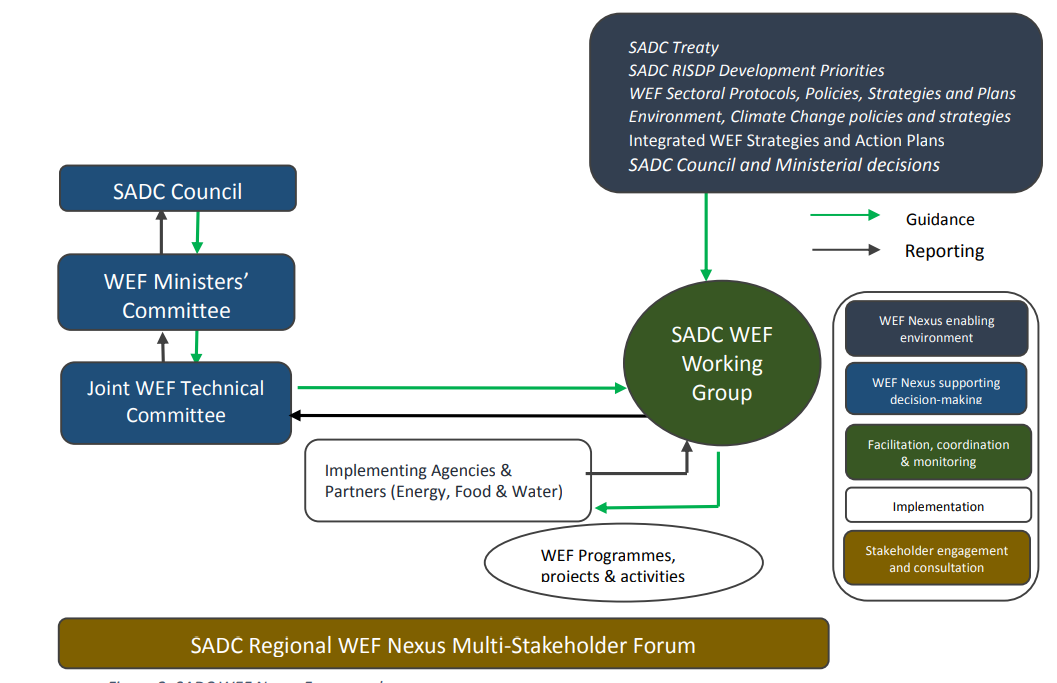 Se espera que el marco contribuya a la coordinación de los tres sectores:
A nivel político y de toma de decisiones (es decir, a nivel ministerial)
 A nivel técnico regional
En la Secretaría de la SADC 
Con las entidades regionales de ejecución y otros socios
Fortalecimiento de las plataformas regionales multilaterales
25
[Speaker Notes: Notas: 

Para hacer frente a estos desafíos de coordinación, la SADC ha comenzado a desarrollar un Marco para el Nexo WEF de la SADC que se representa gráficamente en esta diapositiva 
El objetivo general es mejorar la coordinación entre las políticas, estrategias y programas del Nexo WEF 
Se espera que el Marco Regional del Nexo de la SADC logre la alineación/coherencia entre las políticas de agua, energía y alimentos; facilite la coordinación institucional; alinee las estrategias/objetivos/programas de desarrollo de los tres sectores; gestione los trade-offs y promueva las inversiones del Nexo en la región. 
Se espera que el Marco contribuya a la coordinación de los tres sectores a diferentes niveles: 
A nivel político y de toma de decisiones (es decir, a nivel ministerial)
Mediante la creación de un Comité ministerial conjunto del WEF en la estructura de gobierno de la SADC
Se espera que la reunión proporcione orientación política sobre los enfoques del Nexo WEF en la región y sobre la aplicación del Marco del Nexo
 A nivel técnico regional
- A través de un Comité ministerial conjunto del WEF que garantice el desarrollo de los planes y programas para lograr la seguridad hídrica, energética y alimentaria, así como su aplicación de forma integrada
En la Secretaría de la SADC 
Mediante la mejora de la coordinación de las unidades responsables de los sectores WEF en la Secretaría de la SADC, a través de la creación de un Grupo de Trabajo del WEF de la SADC
El grupo de trabajo se basa en las experiencias de coordinación intersectorial existentes, como las reuniones conjuntas de los Ministros de Agua y Energía de la SADC, que están bien establecidas entre los dos sectores 
Con las entidades regionales de ejecución y otros socios
También a través del Grupo de Trabajo del WEF
La Secretaría de la SADC, a través del Grupo de Trabajo, proporcionará orientación y apoyo técnico (incluida la herramienta de selección de proyectos del Nexo WEF) a las entidades subsidiarias regionales y a otros socios
Esta orientación abarcará la forma de integrar el enfoque del Nexo WEF en los programas y alinearlo con la agenda de desarrollo de la SADC. 
También proporcionará a los estados miembros directrices, herramientas e información, reforzará sus capacidades y fomentará el intercambio de experiencias
Fortalecimiento de las plataformas regionales multilaterales
Mediante la creación de un Foro multilateral regional de la SADC sobre el Nexo WEF que ofrezca una representación equilibrada de los sectores del agua, la energía y la agricultura 
Se basará en el diálogo ya existente entre las partes interesadas del sector del agua (que se ampliará para incluir a las partes interesadas del sector energético y agrícola)


Fuentes: 

SADC (2019). Proposed SADC Water-Energy-Food (WEF) Nexus Framework. Diciembre de 2019, Gaborone, Botsuana.]
Estudios de caso: Coordinación para la gobernanza de WEF
Enfoque de planificación estratégica
Ejemplo de la Estrategia Nacional del Agua de Jordania, 2016-2025:
La Estrategia Nacional del Agua de Jordania tiene como objetivo lograr una gestión sostenible del agua y el saneamiento para todos los ciudadanos del país

Debido a su carácter intersectorial, también reconoce el papel del agua para la producción de alimentos y la generación de energía
La estrategia se apropia de los enfoques y métodos de los sectores relacionados con el agua 
Incluye actividades para (1) mejorar el uso sostenible del agua en la agricultura, (2) ampliar la cuota de energía alternativa, (3) aumentar la resiliencia de los medios de vida, (4) reforzar la gobernanza holística del agua
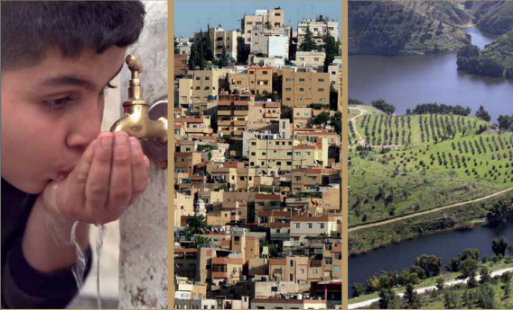 Fuente: Ministerio de Agua y Riego de Jordania, 2016
26
[Speaker Notes: Notas:

Hay muchos ejemplos diferentes de este tipo de enfoque de planificación estratégica, que suele emplearse para temas más complejos como el cambio climático (adaptación), la sostenibilidad o también el agua (que por su propia naturaleza es un tema complejo y transversal)
Este ejemplo presenta la Estrategia Nacional del Agua 2016-2025 de Jordania, que es un documento nacional intersectorial del Ministerio de Agua y Riego
La estrategia se desarrolló para satisfacer la creciente demanda de agua y también puede considerarse una respuesta a la crisis de los refugiados sirios, que aumentó la demanda nacional de agua en más de un 21 %
El objetivo principal de la Estrategia Nacional del Agua de Jordania es lograr una gestión sostenible del agua y el saneamiento para todos los ciudadanos del país
La novedad de esta estrategia consiste en que no solo se aborda la cuestión del agua desde el punto de vista del suministro, sino que se contempla en el contexto de la producción de alimentos y el sector energético , asimismo destaca explícitamente la necesidad de comprender mejor el Nexo entre agua, alimentos y energía 
Por lo tanto, la Estrategia Nacional del Agua se apropia de los enfoques, conceptos y métodos de los sectores que necesitan agua para armonizar las demandas de agua
Esto incluye:
Actividades para que el uso de los recursos hídricos en la agricultura sea más sostenible y productivo (por ejemplo, intervenciones prácticas, desarrollo de nuevas asociaciones, mayor participación de las partes interesadas y reformas)
Actividades para mejorar el uso de la energía en el sector del agua (por ejemplo, ampliar la cuota de energía solar y reducir el consumo total de energía)
Actividades para aumentar la resiliencia de los medios de vida ante amenazas y crisis (por ejemplo, evaluaciones, seguimiento y desarrollo de capacidades para la financiación del clima)
Actividades para mejorar la gobernanza del agua (por ejemplo, reformulando estructuras, marcos y leyes existentes)

Ahora bien, este enfoque estratégico requiere un grado relativamente alto de coordinación intersectorial, pero también una planificación participativa, que integre a los distintos actores ajenos a las instituciones gubernamentales
En las dos últimas diapositivas veremos dos ejemplos de cómo la sociedad en general y los profesionales externos pueden participar en los procesos de planificación.


Fuentes:

FAO, ‘National Water Strategy of Jordan, 2016-2025‘, disponible en: https://www.fao.org/faolex/results/details/en/c/LEX-FAOC156264/

Ministry of Water and Irrigation (2016), ‘National Water Strategy 2016-2025‘, Jordania. 

Who‘s Who in Jordan‘s Energy, Water & Environment (EWE) 2022, ‘The Ministry of Water and Irrigation’, disponible en: https://www.jordanewe.com/about-sector/ministry-water-and-irrigation]
Instrumentos políticos para incentivar la eficiencia de los recursos
Capítulo 2.2: Gobernanza en Nexo
[Speaker Notes: Notas: 

- Más allá de los instrumentos que podemos utilizar para facilitar una mejor comunicación y coordinación entre los distintos sectores y niveles jerárquicos dentro del aparato gubernamental, hay un segundo conjunto de herramientas que podemos utilizar para facilitar la integración del Nexo WEF, por ejemplo, instrumentos políticos para incentivar la coordinación del Nexo WEF
- Queremos examinar especialmente los instrumentos políticos que pueden incentivar un uso más eficiente de los recursos hídricos, energéticos y terrestres , ya que se trata de un componente clave del enfoque del Nexo WEF]
Instrumentos políticos para incentivar la eficiencia de los recursos
Instrumentos reguladores
Normas para las aguas residuales
Normas para la construcción
Normas para el uso del suelo
Estado
Instrumentos políticos
Mercado
Sociedad
Instrumentos financieros
Tarifas de suministro de agua y energía
Impuestos
Subvenciones
Instrumentos de comunicación/promoción
Etiquetado ecológico
Acuerdos voluntarios
Campañas de sensibilización
Fuente: Basado en GIZ, 2017
[Speaker Notes: Notas: 

Los instrumentos políticos de apoyo a la eficiencia de los recursos no se refieren únicamente a las medidas reglamentarias de «mando y control», sino a un espectro mucho más amplio de instrumentos. 
Hay diferentes formas de agrupar estos instrumentos. 
Esta ilustración presenta una forma de agrupar los instrumentos políticos para la eficiencia de los recursos. 
Distingue entre instrumentos reguladores, financieros (económicos) y de comunicación/promoción. 
Los instrumentos enumerados en cada sección son solo ejemplos y podrían completarse con muchos otros
En este módulo, nos centramos en los instrumentos reguladores y económicos, ya que son los más importantes en el marco del Nexo WEF. Vamos a analizarlos con más detalle .... 


Fuentes: 

GIZ (2017) The Urban Nexus Guide. Module 3.1]
Instrumentos reguladores
Los instrumentos reguladores comprenden normas y objetivos fijados por las autoridades públicas («mando») que se aplican mediante procedimientos de cumplimiento («control»). Los instrumentos normativos incluyen leyes jurídicamente vinculantes, directivas y documentos de orientación técnica.
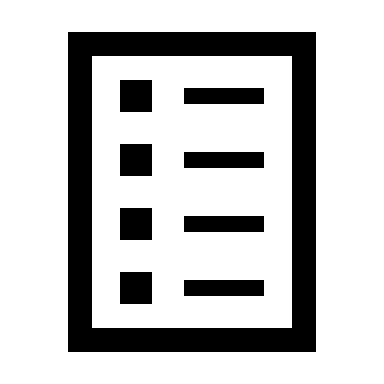 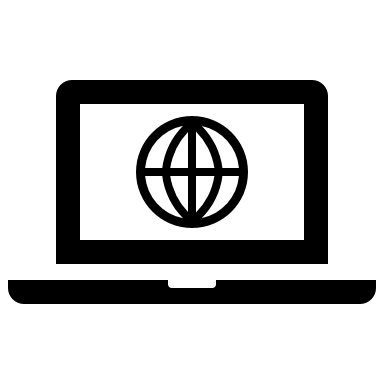 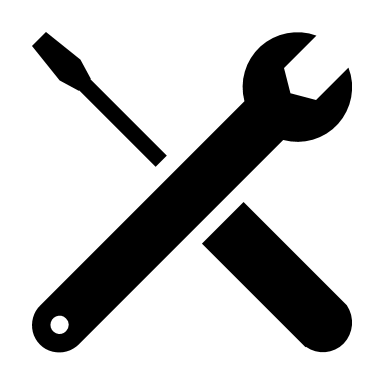 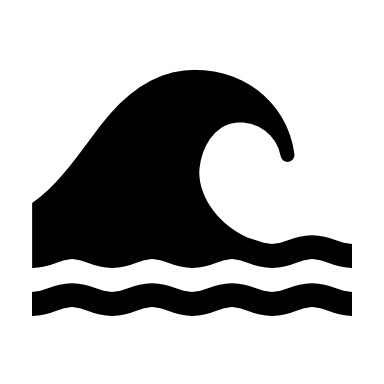 Fuente: Basado en GIZ, 2017
29
[Speaker Notes: Notas:

Los instrumentos reguladores comprenden normas y objetivos fijados por las autoridades públicas («mando») que se aplican mediante procedimientos de cumplimiento («control»). Los instrumentos normativos incluyen leyes jurídicamente vinculantes, directivas y documentos de orientación técnica. 

Algunos ejemplos son: 

Normas de contratación: especificar las normas de contratación para la adquisición de bienes y servicios por parte del sector público (por ejemplo, equipos de oficina energéticamente eficientes)
Normas tecnológicas: especificar qué tipo de tecnología debe utilizarse (por ejemplo, prescribir o prohibir determinadas tecnologías)
Normas para la construcción: especificar los requisitos de eficiencia energética para los distintos tipos de edificios (por ejemplo, aumentar el aislamiento, reducir las necesidades de calefacción y refrigeración)
Aguas residuales: especificar la normativa para las aguas residuales vertidas a las aguas superficiales y las plantas de tratamiento municipales 

Fuentes:

GIZ (2017) The Urban Nexus Guide. Module 3.1]
Instrumentos reguladores: normas de construcción ecológica en Israel
3 normas de construcción ecológica claves: 
Construcción sostenible: normas voluntarias (serán obligatorias en 2022) que incluyen criterios para la energía, el suelo, el agua, los residuos, el transporte, la gestión de las obras, así como la innovación para el diseño y la construcción 
Calificación energética de los edificios: define los criterios de calificación de los edificios residenciales y comerciales en función de su consumo de energía
Aislamiento térmico de los edificios: establece los requisitos mínimos de aislamiento térmico
30
[Speaker Notes: Notas: 

Veamos un ejemplo de normas de construcción ecológica en Israel
Las normas de construcción ecológica son un conjunto de reglas que establecen requisitos mínimos para los edificios ecológicos, una herramienta que se utiliza hoy en día en muchos países para incentivar la eficiencia de los recursos en el sector de la construcción/vivienda

Hay tres normas principales de construcción ecológica en Israel: 
Norma de construcción sostenible: 
Norma voluntaria introducida en 2005 que establece criterios para los edificios ecológicos, incluidos los relativos a la energía, el suelo, el agua, los residuos, el transporte, la gestión de las obras y la innovación en el diseño y la construcción 
Se considera que un edificio es «verde» si cumple con los requisitos mínimos de cada una de las categorías, así como otras condiciones previas para minimizar la «huella ambiental» del edificio
Además, se pueden alcanzar cinco niveles de certificación 
Varios municipios israelíes utilizan actualmente la norma como parte obligatoria de su proceso de concesión de licencias de construcción. La norma será obligatoria en todo el país en 2022

2) Norma de calificación energética de los edificios: 
Define los criterios de calificación de los edificios de viviendas y de oficinas en función de su consumo energético
Hasta ahora, se trata de una norma voluntaria

3) Norma de aislamiento térmico de los edificios: 
Establece requisitos mínimos para el aislamiento térmico de los edificios que se utilizan para pernoctaciones prolongadas (como los edificios de viviendas y los hoteles)
La norma es obligatoria para todos los edificios

- Las normas son revisadas periódicamente por el Consejo Israelí de Construcción Ecológica, una organización sin ánimo de lucro formada por empresas, el sector público y el mundo académico 


Fuentes: 

Green Buiding Standard information provided on the website of the Ministry of Environmental Protection: https://www.gov.il/en/departments/guides/standards_in_israel]
Puntos fuertes y débiles de los instrumentos de regulación
Fuente: Basado en GIZ, 2017
31
Instrumentos financieros
Entre los instrumentos financieros se encuentran tarifas, impuestos, subvenciones y otros instrumentos que pueden reflejar mejor el impacto medioambiental (externalidades) y la escasez de recursos en los precios para que los productores y los consumidores puedan responder adecuadamente.
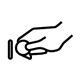 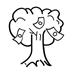 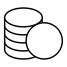 Fuente: Basado en GIZ, 2017
32
[Speaker Notes: Notas:
Entre los instrumentos financieros se encuentran las tarifas, los impuestos, las subvenciones y otros instrumentos que puedan reflejar mejor el impacto medioambiental (externalidades) y la escasez de recursos en los precios para que los productores y los consumidores puedan responder adecuadamente. 


Tarifas / Tasas por uso:
- Las autoridades públicas cobran tasas por los diferentes servicios que prestan (por ejemplo, eliminación de efluentes, suministro de agua)
- Estas se cobran a las empresas y a los consumidores particulares
- Al igual que los impuestos y otros instrumentos económicos, las tarifas pretenden fijar un precio por un servicio que fomente la eficiencia de los recursos 
- Estos se utilizan para financiar servicios gubernamentales o pagar por la protección de un bien medioambiental 
- Puede fomentar la responsabilidad pública: las tasas por uso pueden hacer que los consumidores sean conscientes de los costes del servicio que reciben y que, a su vez, la administración pública mejore la eficacia de sus prestaciones y servicios
-
Impuestos medioambientales: 
- Los impuestos medioambientales, se basan en unidades físicas (o una representación de la misma) que tienen un impacto negativo específico demostrado sobre el medioambiente
- Se distinguen varios subconjuntos de impuestos medioambientales: impuestos sobre la energía, impuestos de circulación, impuestos sobre la contaminación e impuestos sobre los recursos
- Al internalizar los costes medioambientales (por ejemplo, las actividades que suponen una carga para el medioambiente serán gravadas, mientras que las actividades que contribuyen a la preservación del medioambiente obtendrán una exención fiscal), los impuestos proporcionan incentivos para integrar las preocupaciones medioambientales en las actividades económicas y minimizar los impactos medioambientales negativos. 

Subvenciones: 
Financiación de actividades que utilicen los recursos medioambientales de forma más eficiente (las desgravaciones fiscales mencionadas podrían ser una forma de subvención, pero también los pagos directos)
Exenciones del IVA para coches eléctricos, tarifas fijas de alimentación para la generación de energía renovable, créditos fiscales para las inversiones de interés medioambiental o concesión de préstamos o subvenciones en condiciones más favorables para apoyar la conservación de los recursos 




Fuentes:

GIZ (2017) The Urban Nexus Guide. Módulo 3.1

OECD (2017). Policy Instruments for the Environment Database Brochure. Disponible en: https://www.oecd.org/environment/tools-evaluation/PINE_database_brochure.pdf]
Instrumentos financieros: Tasas del agua en los Países Bajos
Principales tasas del agua en los Países Bajos: 
Tasa de suministro: por el suministro de agua potable 
Tasa por el tratamiento de aguas residuales: en función de la cantidad de residuos que una empresa/hogar vierta en la red de alcantarillado 
Tasa de contaminación: por los vertidos directos a las aguas superficiales
Coste, producción y tratamiento de aguas residuales en los Países Bajos, 1975-2008
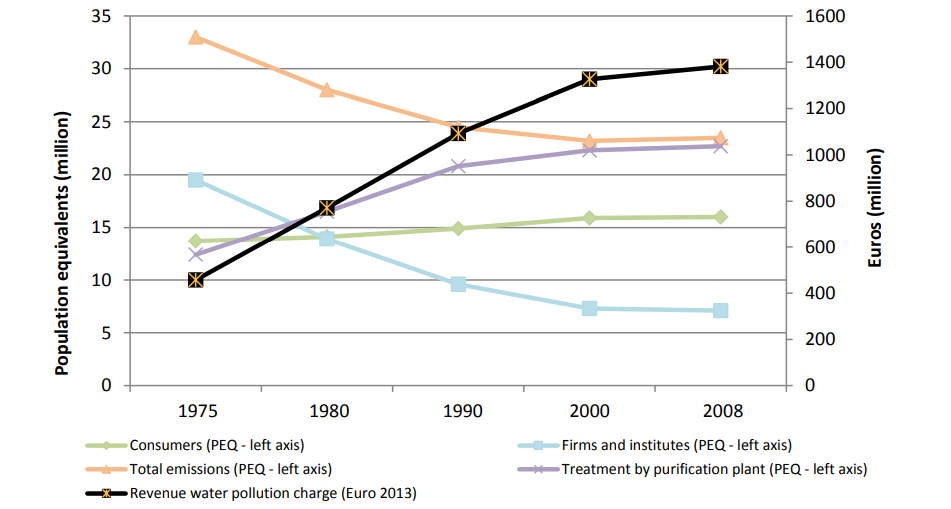 33
[Speaker Notes: Notas: 
Pasamos ahora a un ejemplo de instrumento financiero para incentivar la eficiencia de los recursos en los Países Bajos
En los Países Bajos, la eficiencia del uso del agua en la industria ha aumentado considerablemente en las últimas décadas.
Este proceso se apoya en tres tasas por uso específicas que recaudan las empresas locales de suministro de agua (1) y las autoridades locales del agua (también llamadas "juntas del agua") (2,3)

1) Tasa de suministro de agua 
- Se cobra por el suministro de agua potable que proporcionan las empresas locales de abastecimiento de agua
Las empresas de suministro de agua tienen que pagar un impuesto en función de la cantidad de agua subterránea extraída (esto ha provocado un aumento del precio del agua) 

2) Tasa por el tratamiento de aguas residuales
Se cobra en función de la cantidad de contaminación que una empresa/hogar vierta en la red de alcantarillado
La tasa se basa en una unidad de contaminación basada en la cantidad media de residuos vertidos al año
En 2012, la tasa media fue de 53,51 euros por unidad 
3) Tasa de contaminación
Se cobra por los vertidos directos a las aguas superficiales
Se basa en la cantidad de vertidos que una empresa/hogar vierte en las aguas superficiales

Información adicional: 

- Las empresas de suministro de agua en los Países Bajos no tratan las aguas residuales; esto es responsabilidad de las autoridades locales del agua (Juntas de agua)
- Existe una tasa adicional para cubrir los costes de las infraestructuras de protección del agua, como los diques, que también recaudan las autoridades locales del agua 

Fuentes: 

Brears, R.C. (2018). The Green Economy and the Water-Energy-Food Nexus. Palgrave Macmillan. Disponible en: https://refubium.fu-berlin.de/bitstream/handle/fub188/17904/pp715-water-energy-food-nexus.pdf?sequence=1&isAllowed=y&save=y 

Vollebergh, H. and Dijk, J. (2016). Taxes and fees of regional water authorities in the Netherlands. Disponible en: https://ieep.eu/uploads/articles/attachments/97385961-1e5d-4967-bed5-51a6e57a9cfb/NL%20Water%20Taxes%20Fees%20final.pdf?v=63680923242]
Instrumentos financieros: Tasas del agua en los Países Bajos
Resultados: 
El uso de las aguas subterráneas por parte de la industria ha caído un 20 % entre 1976 y 2012

Los costes de la energía han disminuido 

Las plantas industriales han aumentado el tratamiento del agua in situ
34
[Speaker Notes: Notas: 

Resultados: 
El uso de las aguas subterráneas por parte de la industria ha caído un 20 % entre 1976 y 2012
Los costes de la energía han disminuido 
Las plantas industriales han aumentado el tratamiento del agua in situ


Fuentes: 

Brears, R.C. (2018). The Green Economy and the Water-Energy-Food Nexus. Palgrave Macmillan. Disponible en: https://refubium.fu-berlin.de/bitstream/handle/fub188/17904/pp715-water-energy-food-nexus.pdf?sequence=1&isAllowed=y&save=y 

Vollebergh, H. and Dijk, J. (2016). Taxes and fees of regional water authorities in the Netherlands. Disponible en: https://ieep.eu/uploads/articles/attachments/97385961-1e5d-4967-bed5-51a6e57a9cfb/NL%20Water%20Taxes%20Fees%20final.pdf?v=63680923242]
Puntos fuertes y débiles de los instrumentos financieros
Fuente: Basado en GIZ, 2017
35
Instrumentos de promoción
Los instrumentos de promoción incluyen una serie de herramientas no vinculantes y voluntarias, como, p. e., el etiquetado ecológico, las campañas de sensibilización y educación. Estos tienen como objetivo proporcionar información y aumentar la concienciación sobre la eficiencia de los recursos.
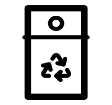 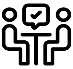 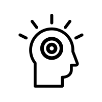 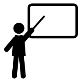 Fuente: basado en GIZ, 2017
36
[Speaker Notes: Notas:

Los instrumentos de promoción incluyen una serie de herramientas no vinculantes y voluntarias, como, por ejemplo, el etiquetado ecológico, las campañas de sensibilización y educación. Todos ellos tienen como objetivo proporcionar información y aumentar la concienciación sobre la eficiencia de los recursos. 

Etiquetado ecológico:
En los últimos años se ha producido una explosión en el número de programas de etiquetado ecológico 
Estos ofrecen información en la etiqueta sobre el comportamiento medioambiental de un producto o servicio (por ejemplo, en relación con la eficiencia energética)
Algunas etiquetas cuantifican la contaminación o el consumo de energía mediante índices o unidades de medida, mientras que otras declaran el cumplimiento de un conjunto de prácticas o requisitos mínimos de eficiencia energética o de reducción de daños al medioambiente

Acuerdos voluntarios: 
Los acuerdos voluntarios abarcan desde iniciativas en las que las partes participantes fijan sus propios objetivos, así como el monitoreo y la presentación de informes, hasta iniciativas en las que se establecen contratos específicos
Se pueden distinguir diferentes tipos de acuerdos: 1) Compromisos unilaterales de la industria, 2) Acuerdos entre la industria y las autoridades públicas (generalmente consisten en objetivos de sostenibilidad que deben cumplirse en un plazo determinado) y 3) Acuerdos voluntarios de las autoridades públicas (la autoridad pública o la organización internacional desarrolla un código voluntario, directrices, etc., y se invita a las empresas a participar en ellos. 


Campañas de sensibilización:

Educación/Formación:
Tienen como objetivo desarrollar capacidades en materia de eficiencia de los recursos mediante programas de educación y formación desde la perspectiva de las diferentes disciplinas y los diferentes niveles de educación
La integración del tema de la eficiencia de los recursos en los planes de estudio y la formación profesional puede producirse en diferentes etapas de la educación/formación (desde la educación primaria hasta la superior, así como fuera del contexto escolar) y puede realizarse de muchas maneras diferentes
Puede suponer un incremento de costes en los planes educativos
No obstante, existen diversas opciones para compartir los costes (por ejemplo, mediante el compromiso del sector empresarial)



Fuentes:

GIZ (2017) The Urban Nexus Guide. Módulo 3.1]
Instrumentos de promoción: Premios ecológicos en Namibia
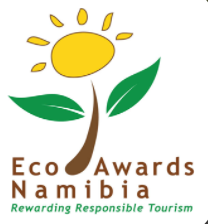 Eco Awards Namibia es un programa de certificación de turismo sostenible

El programa promueve el uso sostenible de los recursos (incluidos el agua, la energía y el suelo) mediante la reducción, el reciclaje y la reutilización

Se basa en un sistema de puntuación por el que los operadores reciben hasta cinco «flores ecológicas» en función de su prestaciones
Eco Awards Namibia: https://ecoawards-namibia.org/
37
[Speaker Notes: Notas: 




Fuentes: 

Página web de los Eco Awards Namibia: https://ecoawards-namibia.org/about-us]
Puntos fuertes y débiles de los instrumentos de promoción
Fuente: Basado en GIZ, 2017
38
Preguntas y respuestas sobre la gobernanza en Nexo
¿Alguna pregunta sobre el capítulo 2.2?
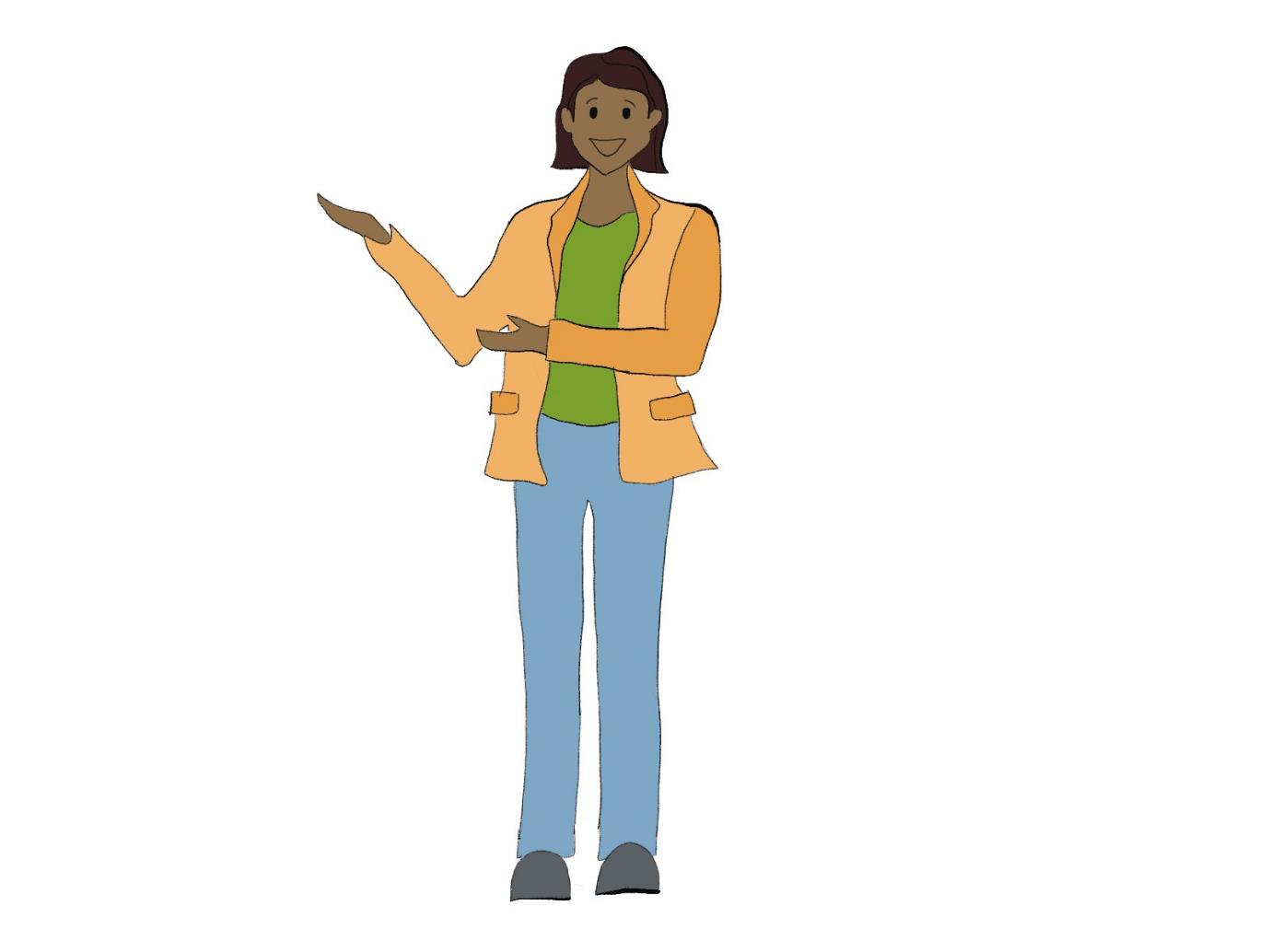 39
[Speaker Notes: Notas:

Antes de pasar al ejercicio interactivo que hemos preparado, nos gustaría dedicar algo de tiempo a responder a las preguntas que hayan podido surgir, hasta el momento, respecto al capítulo 2.2.]
Ejercicio interactivo: Análisis de políticas
Capítulo 2.2: Gobernanza en Nexo
[Speaker Notes: Notas:

A continuación, pasaremos a la parte más interactiva de la formación. Vamos a realizar un ejercicio en el que compartiremos nuestras experiencias personales sobre las políticas relevantes para el Nexo WEF. Igualmente desarrollaremos ideas propias sobre cómo podrían desarrollarse este tipo de políticas.]
Análisis de políticas del Nexo WEF
Objetivo: Reflexionar sobre las políticas e instrumentos que regulan el uso de los recursos en los sectores WEF dentro de su contexto nacional y desarrollar ideas para abordarlos.

Tarea: Divídanse en grupos de 3 a 5 personas (preferentemente de la misma nacionalidad) y lean las instrucciones de trabajo de la documentación de apoyo.

Plazo de tiempo: Disponen de 30 minutos para leer las instrucciones y debatir en grupo, seguidos de 5 minutos de presentación en el pleno.
41
[Speaker Notes: Notas: 

Consulte las instrucciones en la documentación de apoyo que se le ha sido entregada.]
¡Muchas gracias por su atención!
Secretaría de Nexo Global(GNS, por sus siglas en inglés)
c/o Deutsche Gesellschaft für Internationale
Zusammenarbeit (GIZ) GmbH
Dag-Hammarskjöld-Weg 1-5
65760 Eschborn
Alemania
+49 6196 79-7222 

	nexus@giz.de 

	www.water-energy-food.org